Προβολή γραμμής χρησιμοποιώντας το πολικό δίκτυο
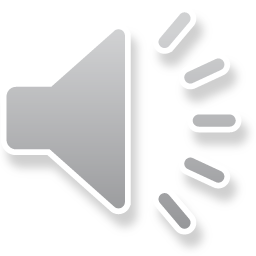 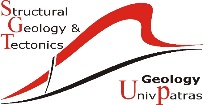 Π. Ξυπολιάς
295o – 25o
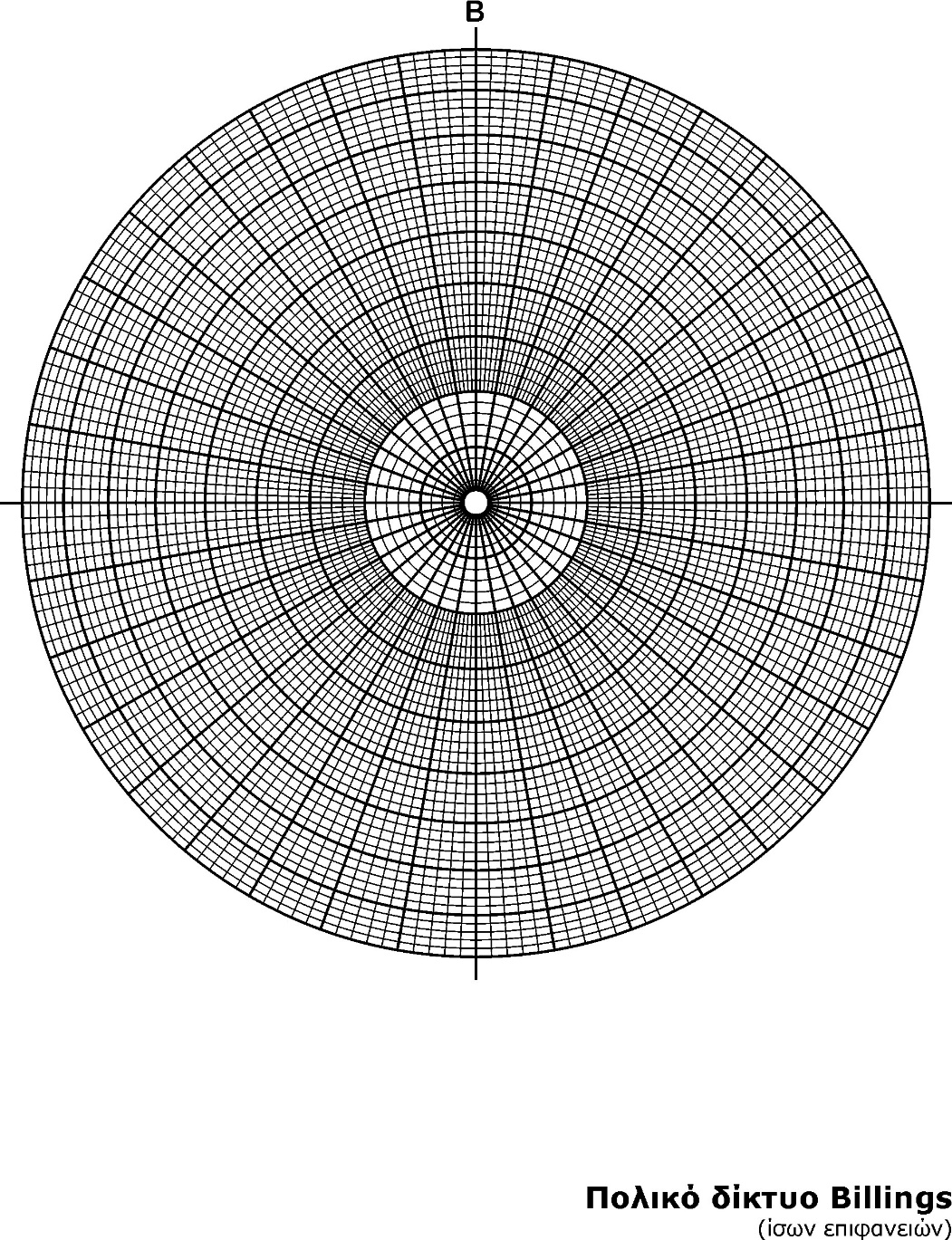 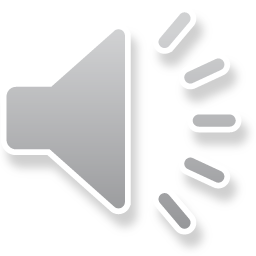 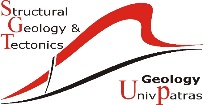 Π. Ξυπολιάς
295o – 25o
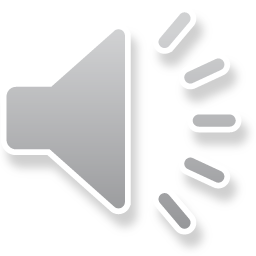 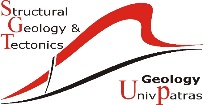 Π. Ξυπολιάς